Datenschutzkonforme (DSGVO) Kommunikationsmöglichkeit
Für Eltern, SchülerInnen und LehrerInnen
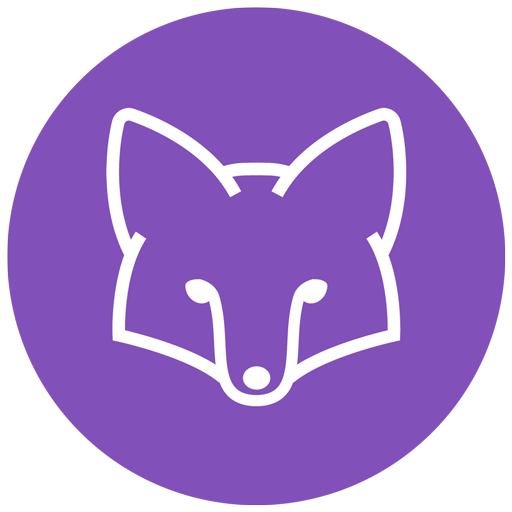 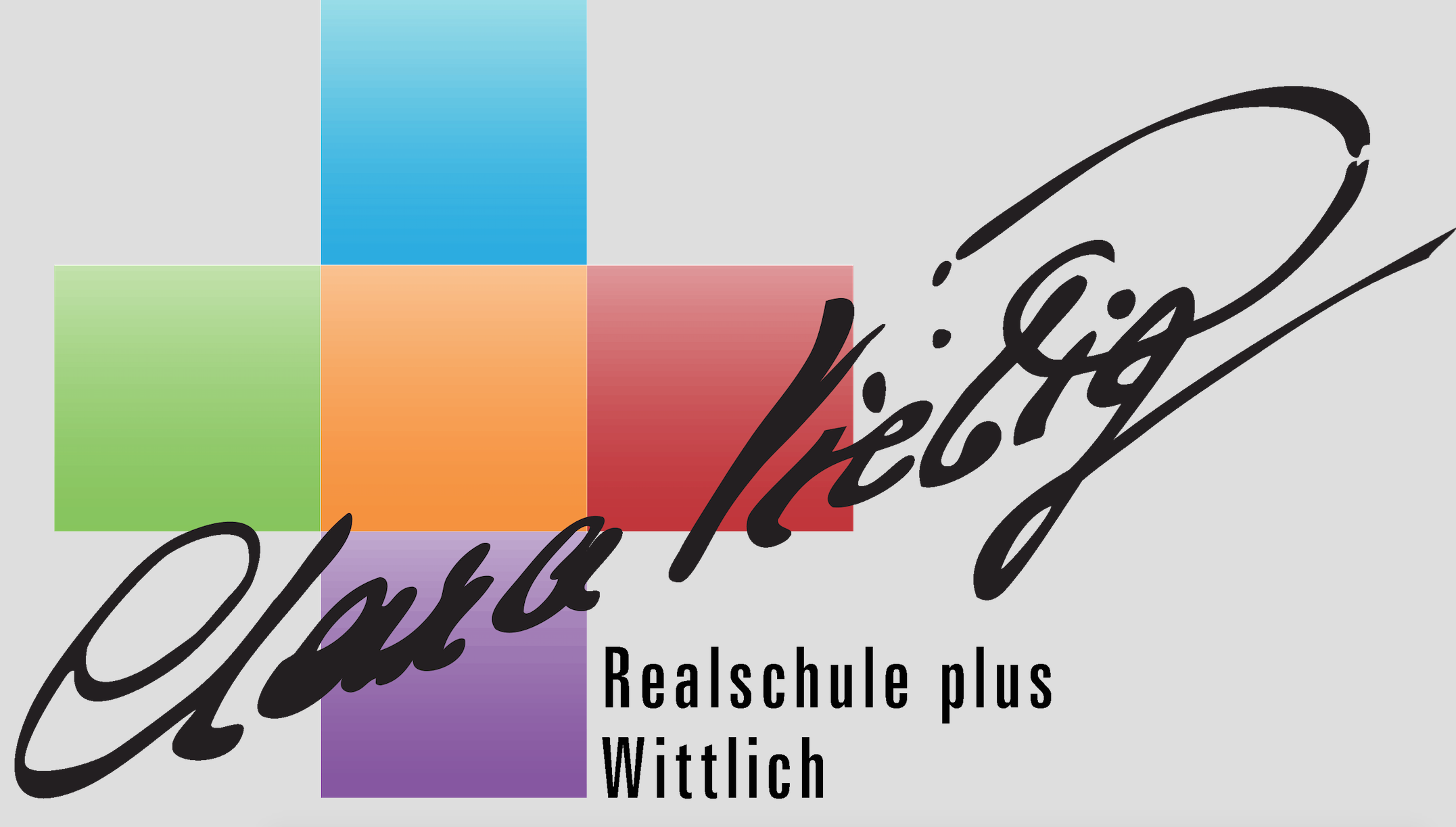 SCHOOLFOX
Was wird benötigt?
Handy, Tablet oder PC

Eine email-Adresse PRO Benutzer (Nur für die Bestätigungsmail)

Im Idealfall ein Endgerät pro Benutzer
(Mehrfachanmeldung (als Schüler UND Elternteil) möglich, aber nicht sehr sinnvoll)
Wie melde ich mich an?
Anleitung
Einladungscodes
Elterncode:  zweimal verwendbar
Schülercode: einmal verwendbar
Was ist mit Schoolfox möglich?
Eltern/SchülerInnen:
Lehrkräfte anschreiben, Dateien verschicken, Kind krank melden, Diskussionen, Dokumente unterschreiben (Foxsign auf dem Handy),Termine bestätigen, Videochat...

Lehrkräfte: 
SchülerInnen / Eltern anschreiben, Termine erstellen, Umfragen erstellen, Eltern anrufen (-> bitte persönliche Daten im Profil ergänzen!), Unterrichtsmaterial bereitstellen und einsammeln (foxdrive), Videochat...
Einstellungen anpassen
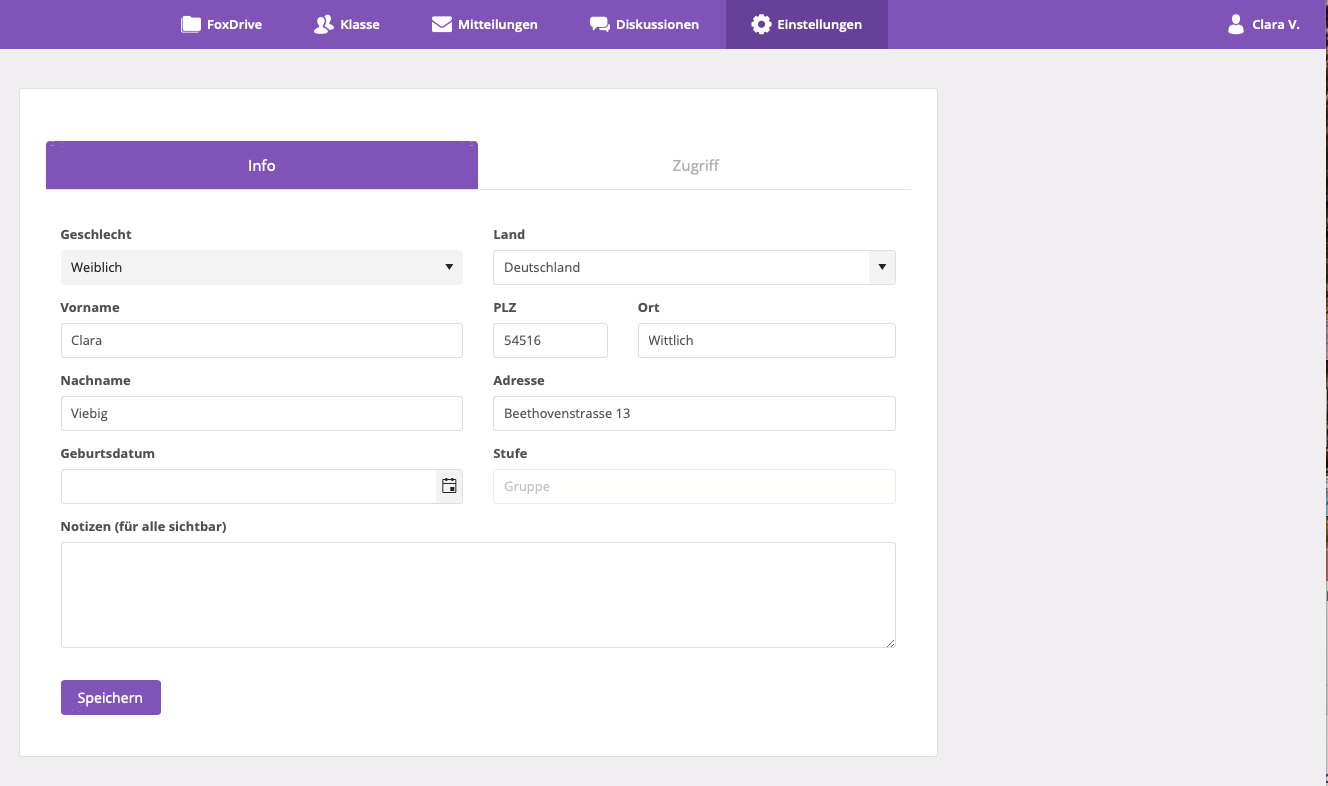 Zugriff: Wer ist verbunden?
Eine (weitere) Bezugsperson einladen
Mitteilung an Lehrkräfte schreiben
Das Kind krank melden
Einladung zu einer Veranstaltung
Einladung zu einer Veranstaltung
Rückmeldung an die Lehrkräfte geben
Sie können Elternbriefe etc. mit dem Finger am Handy unterschreiben. Am PC geht das nicht, dort bestätigen Sie einfach, dass sie die Nachricht / den Elternbrief erhalten haben.
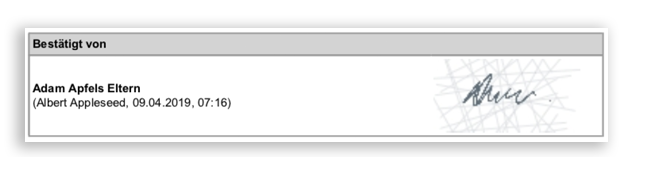 Zum Schluss...
Bitte ergänzen Sie Ihr Profil (Telefonnummer aktuell? Notfalldaten? Stimmt ihr Name?, Ruhezeiten)

Sie sollten als Eltern nur in Elterngruppen sein. Wenn das nicht so ist, verwenden Sie den Code ihres Kindes. Melden Sie sich aus der App ab und lassen Sie ihr Kind „ihre“ Anmeldedaten verwenden.

Codes bekommen Sie durch die Klassenlehrer

Fragen / Probleme? Für uns alle ist die Situation neu, probieren Sie schoolfox aus, Sie können nichts kaputt machen ;-)
Kontakt zu Schoolfox
Telefon: 					032221096611

Internet: 					https://schoolfox.com

Ansprechpartner an der Schule: 	Hr. Engesser